BST Annual Conference 2012
CASE STUDY REVIEW:	
	Peak Performance
      NFL Player 

ADD/ADHD Child

Sleeping Disorder
     Adult
Leigh E. Richardson
      Clinical Director
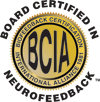 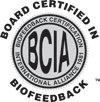 BST Annual Conference 2012
PEAK PERFORMANCE PUT YOUR
GAME FACE ON,
FOCUS & BREATHE!!
Peak Performance Case Study
Meet JR – 
	 TCU Grad – Football Scholarship
	  Returning to 2nd yr NFL active player
	  Life was good 

Goal:  Improve focus and speed
		     (No anxiety/depression)

Training Period:  5 weeks
Peak Performance Case Study
QEEG – 20 mins data
	10 Eyes Open
	10 Eyes Closed
    
	1 – 2 Std. Dev. Over Activated
	Frontal, Central, Parietal
	        2 – 6 HZ
	Under activated 17 – 20 HZ
	QEEG Guided Neurofeedback
IVA 
Auditory – Valid
Visual – Valid
No Processing Issues

Treatment Included:
Neurofeedback
Biofeedback 
Eye Q - Visual Processing 
Physical Training
Peak Performance  Case Study
Our starting point…

Focus Scale 1 – 10 –Beginning  3

Self Awareness – Limited

Speed – Agility & Running Speed 

Visual Processing:
Improve tracking skills
Read 1 to 2 pages
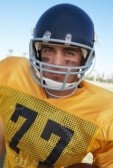 Peak Performance Case Study
Neurofeedback Training
	“Performance Based”
	  40 minute sessions
	   20 min – F3 F4
	   20 min – C3 C4
	   Alternating Rewards
	    “Bop It”
Peak Performance Case Study
Biofeedback
Breathing
Pacer (www.bfe.org)
Wild Divine & Heart Math
Eye Q 
Personal Training Center
Develop eye brain  connection and         strengthen 6 sets of eye muscles
 Designed to create processing pattern
Peak Performance Case Study
RESULTS…………
Focus went from 3 to 6
    combination bio/neuro 
Running speed improved shaved seconds off time
Was reading 1 to 2 chapters in a book at a time
Felt through better focus was visually tracking better
Loose the ADDitude  You Can Do It
Family History
Biological parents
 Discipline & Parenting 
 Academic History
 Significant Event
Loose the ADDitude You Can Do It
QEEG Data
    20 minutes E O
    Over activation:
    Frontal, Central, 
    Parietal, Occipital
    Beta range 12-30 HZ
IVA – Not valid
     Practice test – 12 mistakes

Observed Behavior:
     Excessive clicking
     Resting head on desk
     Refusing to do test
     Hyperactivity - Kicking
Loose the ADDitude  You Can Do It
What to do next??
Mixed reports

No consensus on where to start

Need objective baseline
     not diagnosis
Web Neuro Focus Test
Self Regulation
Thinking
Emotion
Feeling

www.brainresource.com
Loose the ADDitude You Can Do It
Moderate likelihood - ADHD
 Learning Difficulties - indicated by lower performance on verbal tasks (such as Verbal Interference) compared to non-verbal tasks (such as Motor Tapping), with a difference of 2 scores or more (equivalent to 1 standard deviation) 
 Anxiety – Depression is indicated by the presence of Feelings of Anxiety-Stress and Depression in the significant range. Additional markers in the significant range, include:
Negativity Bias
Loose the ADDitude You Can Do It
What we did and how it worked…..
Treatment Plan
Neurofeedback

Biofeedback

Behavior Modification

Coaching (parents)
20 sessions – first 5 had to take breaks 
Did not get it

 Positive rewards = excellent improvement

 Grandma got it
Loose the ADDitude You Can Do It
Next steps:

10 more sessions neuro
 Try biofeedback again
Recommended counseling
What Mom, Dad & Grandma Says:

Improved focus
Better behavior in classroom & home
Reading evel returned
When your sleep upsets your mate..Afraid to go to sleep
Meet AJ
73 yrs. old – engaged
Veteran – Korean War
Secret Service 
Trauma victim
Multiple Head Injuries
Talks in a foreign language
Hits the bed, punches
Nightmares
Doesn’t remember it in the morning
If it doesn’t stop, engagement is off
When your sleep upsets your mate..Afraid to go to sleep
QEEG Data
     10 mins. E O 
     10 mins. E  C

Over Activation: 
Central & Occipital
Ham D – Mild Depression
 He believed it was situational, had done years of talk therapy
Tried EMDR at VA
When your sleep upsets your mate..Afraid to go to sleep
Insomnia Sleep
 Recovery Program
Stimulus Control Guidelines
Change Maladaptive & Bad Behaviors
Establish Sleep Restriction Guidelines
Introduction relaxation techniques
Neurofeedback 
QEEG guided & Alpha/Theta
(10 of each)

Biofeedback
Breathing 

Wellness Coaching
Change Behaviors
When your sleep upsets your mate… Afraid to go to sleep
The importance of a cognitive approach in treating insomnia
The neurocognitive perspective is powerful, can establish direct links, and casual directions
There is evidence that hyper-arousal is implicated in insomnia
There is solid evidence that CBT is effective for persistent insomnia and is generalizable and sustainable
Stimulus control therapy is most effective single treatment
Research supports EMG and EEG biofeedback
Most patients will benefit from either treating insomnia on a cognitive level with or without medication
When your sleep upsets your mate..Afraid to go to sleep
When I first came to the Brain Performance Center  my sleep was violent. I woke up one morning with my fist bloodied from banging it on the wall and didn’t even remember doing it. I was talking in my sleep and disturbing my partner’s sleep pattern. Now I am sleeping through the night, waking up more rested and having more energy each day. Everyone there helped me and made me feel very welcome
Q & A
Leigh Richardson, BCN, BCB, CWC
Brain Performance Center
910 E. Southlake Blvd, Ste. 165
Southlake, TX  76092
817-500-4863
www.TheBrainPerformanceCenter.com